(Digital Modulation Basics)
Data Transmission And Digital  Communication
Lecture 3– 2019/1440
By: Elham Sunbu
OUTLINE
Digital Introduction to digital modulation
Relevant modulation schemes
Geometric representations
Coherent & Non-Coherent Detection
Modulation spectra
Digital To Analog Conversion
Digital-to-analog conversion is the process of changing one of the characteristics of an analog signal based on the information in digital data.

Topics discussed in this section:
Aspects of Digital-to-Analog Conversion
 Amplitude Shift Keying
 Frequency Shift Keying
 Phase Shift Keying
 Quadrature Amplitude Modulation
Digital-to-analog conversion
Digital-to-analog conversion is the process of changing one of the characteristics of an analog signal (carrier signal) based on the information in digital data.
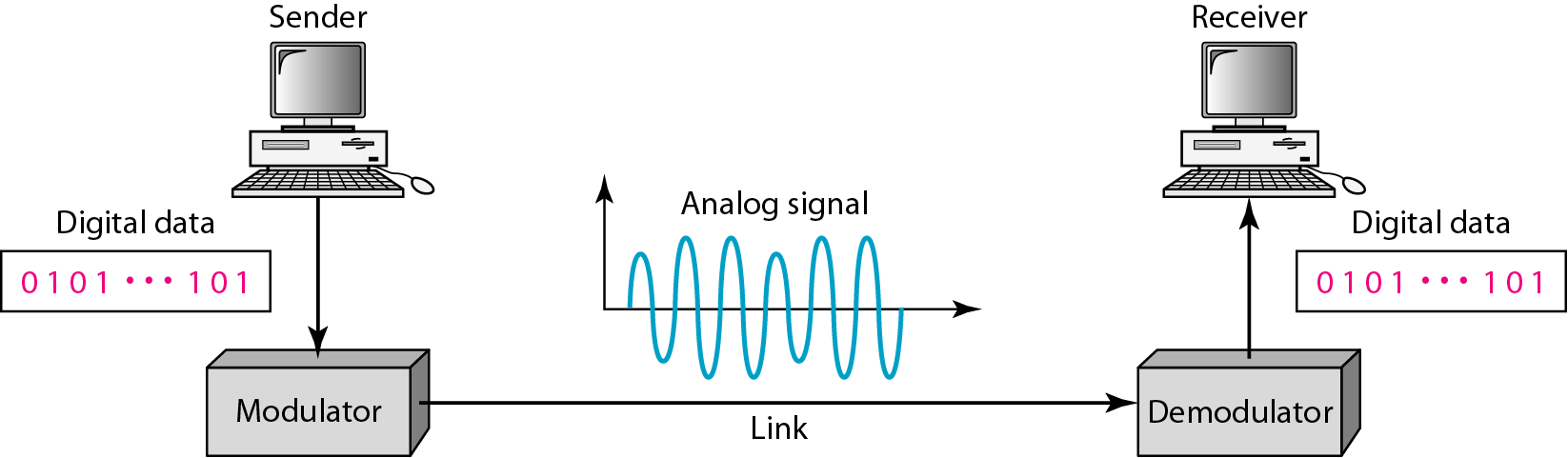 Analog /Digital converter
Digital /Analog converter
Why we need digital modulation
Digital modulation is required if digital data has to be transmitted over a medium that only allows analog transmission.
Modems in wired networks.
Wireless must use analogue sine waves.
5
Types of digital-to-analog conversion
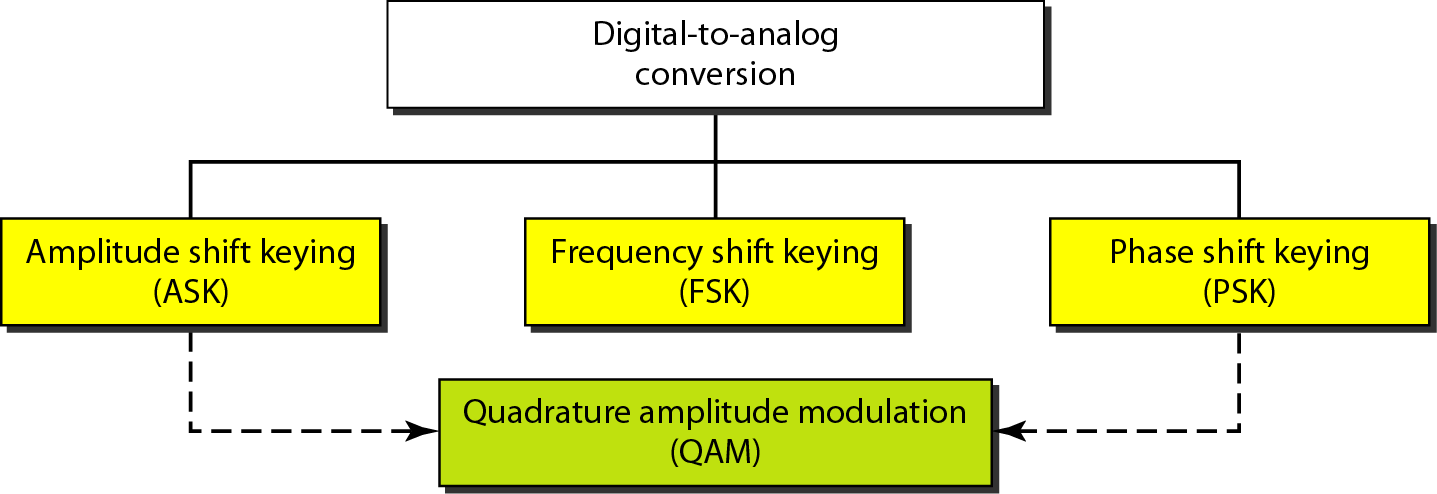 7
Modulation	& Demodulation
Radio Channel
Carrier
Carrier
Baseband Modulation
Synchronization/ Detection/ Decision
Data in
Data out
Modulation
Modulation :
process (or result of the process) of  translation the baseband message signal to  bandpass (modulated carrier) signal at frequencies  that are very high compared to the baseband  frequencies.
Demodulation is the process of extracting the  baseband message back the modulated carrier.
An information-bearing signal is non-  deterministic, i.e. it changes in an unpredictable  manner.
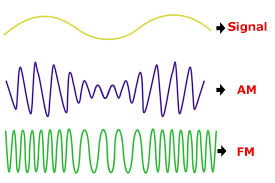 Why Carrier?
Effective radiation of EM waves requires  antenna dimensions comparable with the  wavelength:
Antenna for 3 kHz would be ~100 km long
Antenna for 3 GHz carrier is 10 cm long
Sharing the access to the telecommunication  channel resources
NOTE:
Bit rate, N, is the number of bits per second (bps). 
Baud rate is the number of signal
elements per second (bauds). 
In the analog transmission of digital data, the signal or baud rate is less than or equal to the bit rate.
S=Nx1/r bauds
Where r is the number of data bits per signal element.
Example 1:
An analog signal carries 4 bits per signal element. If 1000 signal elements are sent per second, find the bit rate.

Solution:
In this case, r = 4, S = 1000, and N is unknown. We can find the value of N from
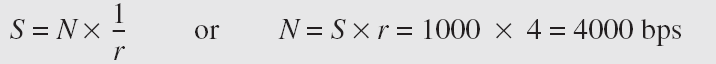 Example 2:
An analog signal has a bit rate of 8000 bps and a baud rate of 1000 baud. How many data elements are carried by each signal element? How many signal elements do we need?

Solution:

In this example, S = 1000, N = 8000, and r and L are unknown. We find first the value of r and then the value of L.
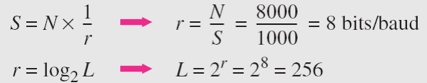 Modulation Process
f		f a1 , a2 , a3 ,...an , t  (= carrier)
a1 , a2 , a3 ,...an	(= modulation parameters)
t (= time)
Modulation implies varying one or more  characteristics (modulation parameters a1, a2, … an) of  a carrier f in accordance with the information-bearing  (modulating) baseband signal.
Sinusoidal waves, pulse train, square wave, etc. can be  used as carriers
Amplitude Shift Keying	(ASK)
Baseband  Data
1
0
0
1
ASK
modulated  signal
Acos(t)
Acos(t)
Pulse shaping can be employed to remove spectral spreading
ASK demonstrates poor performance, as it is heavily affected by noise,  fading, and interference
Amplitude Shift Keying  (ASK)
In ASK the amplitude of the carrier signal is varied to represent binary 1 or 0.
Carrier signal is a high frequency signal that acts as a basis for the information signal. 
Both frequency and phase remain constant while the amplitude changes.
The peak amplitude of the signal during each bit duration is constant, and its value depends on the  bit (0 or 1).
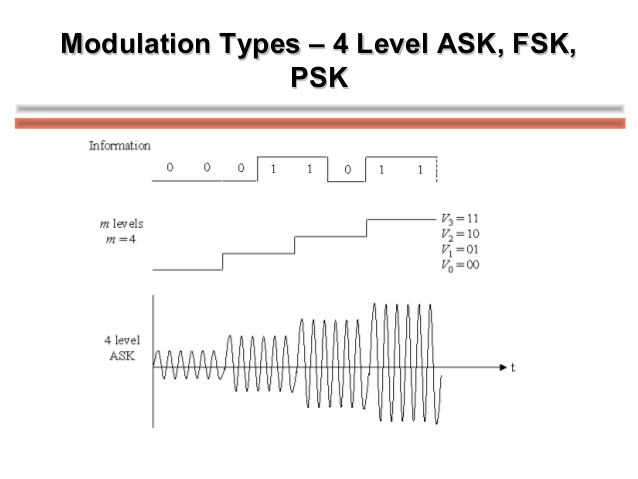 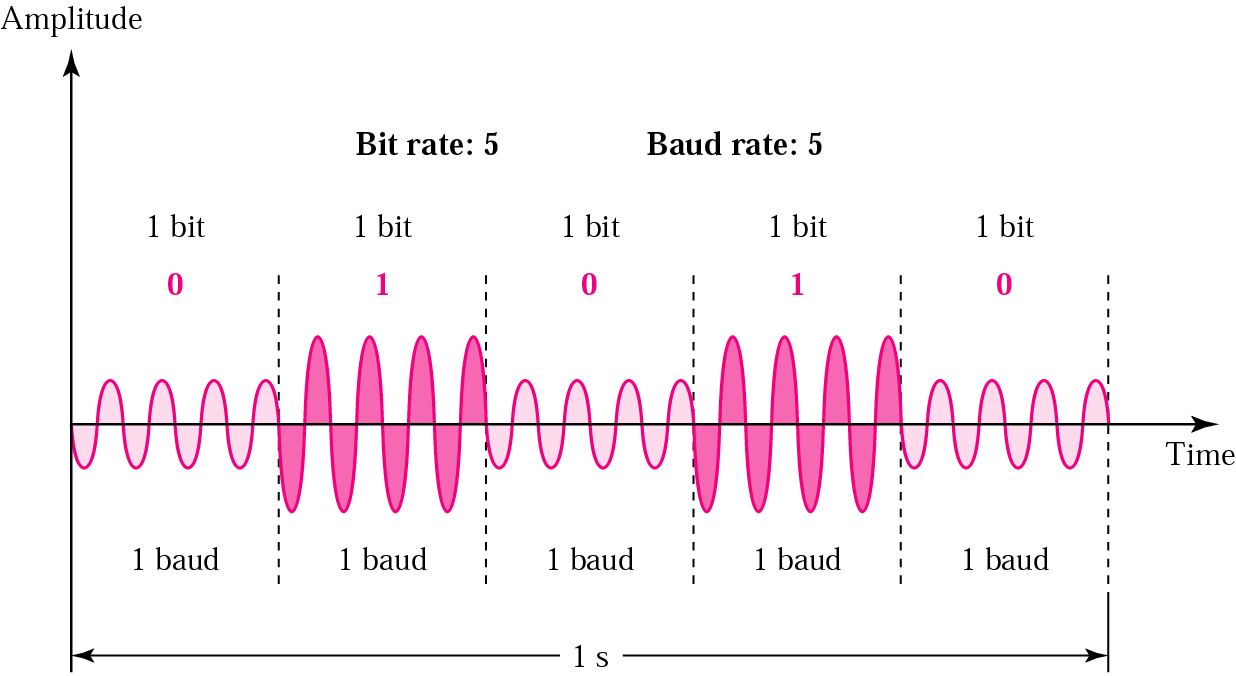 15
Binary ASK (BASK)  or On Off Keying (OOK)
- Although we can have several levels of signal elements, each with a different amplitude, ASK is normally implemented using only two levels. This is referred to as binary amplitude shift keying.
- In ON OFF Keying: bit 0 is represented by the absence of a carrier and bit 1 is represented by the presence of a carrier .
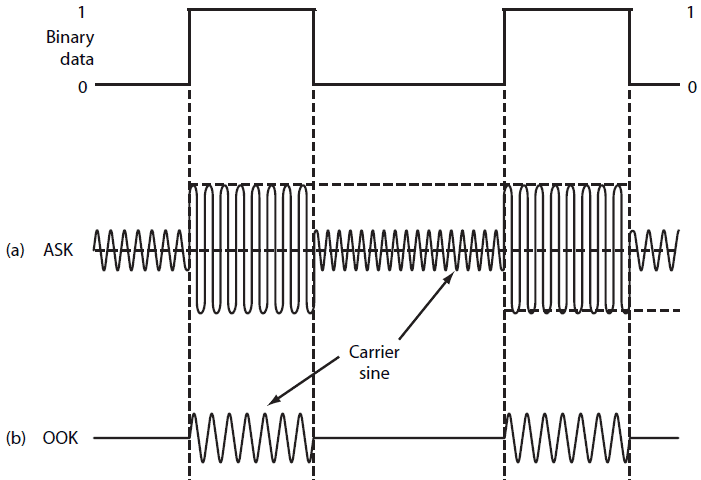 16
Pros and Cons
- Pros:
ASK transmitter and receiver are simple to design.
ASK needs less bandwidth than FSK.

- Cons:
ASK transmission can be easily corrupted by noise.

- Application:
Early telephone modem (AFSK).
ASK is used to transmit digital data over optical fiber.
17
Frequency Shift Keying (FSK)
Baseband  Data
1
0
0
1
BFSK
modulated  signal
f1	f0	f0	f1
where f0 =Acos(c-)t and f1 =Acos(c+)t
Example: The ITU-T V.21 modem standard uses FSK
FSK can be expanded to a M-ary scheme, employing multiple  frequencies as different states
FSK (Frequency Shift Keying)
The frequency of the carrier signal is varied to represent binary 1 or 0.
Both peak amplitude and phase remain constant while the frequency changes.
The frequency of the signal during each bit duration is constant, and its value depends on the  bit (0 or 1).
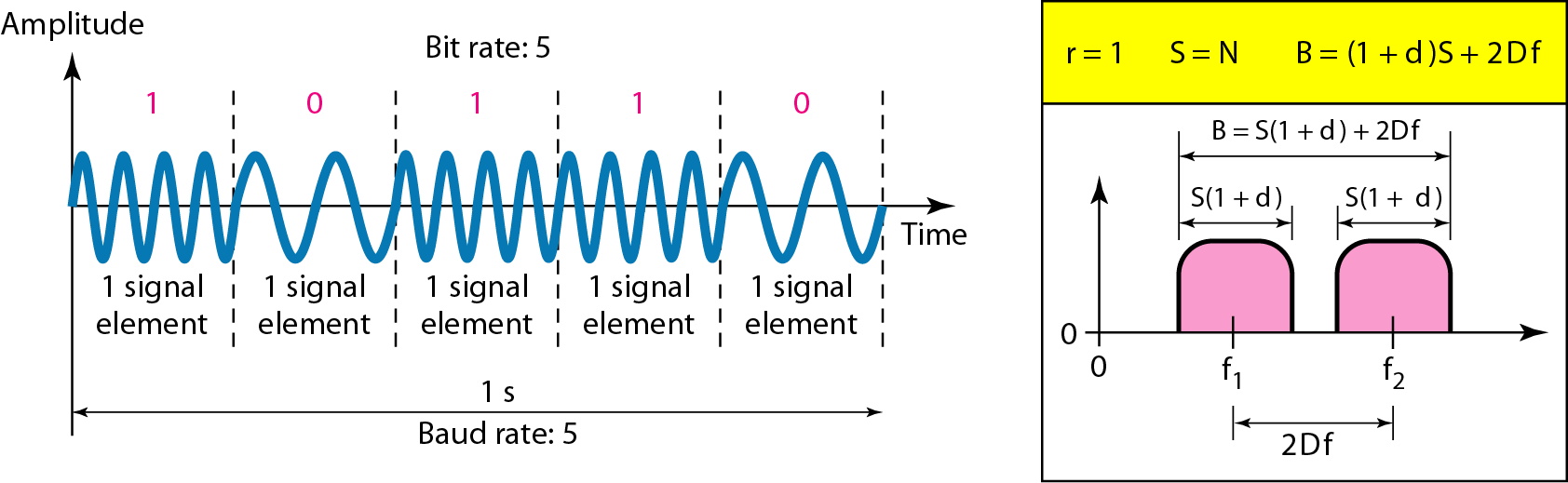 19
FSK Modulator
- One way to think about binary FSK (or BFSK) is to consider two carrier frequencies
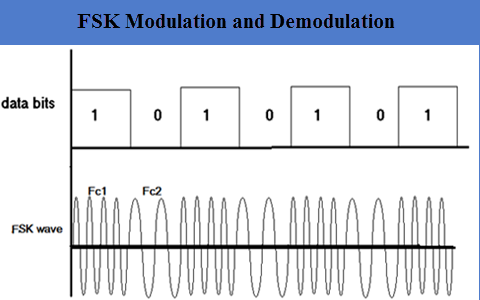 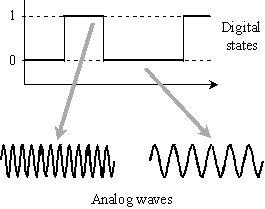 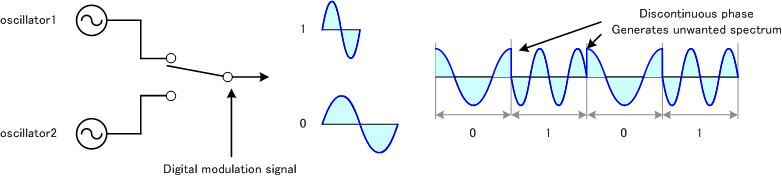 Switch between two oscillators accordingly
20
ASK and FSK
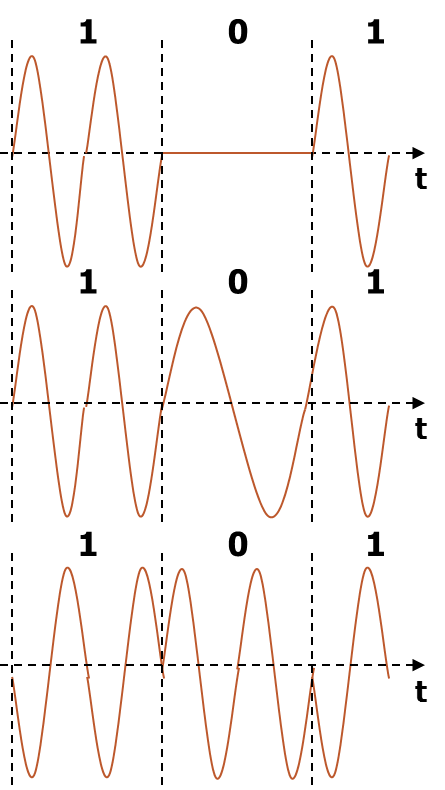 Phase Shift Keying (PSK)
Baseband  Data
1
0
0
1
BPSK
modulated  signal
s1	s0	s0	s1
where s0 =-Acos(ct) and s1 =Acos(ct)
Major drawback – rapid amplitude change between symbols due to phase  discontinuity, which requires infinite bandwidth. Binary Phase Shift Keying  (BPSK) demonstrates better performance than ASK and BFSK
BPSK can be expanded to a M-ary scheme, employing multiple phases and  amplitudes as different states
Phase Shift Keying
In phase shift keying, the phase of the carrier is varied to represent two or more different signal elements (Both peak amplitude and frequency remain constant).
In binary PSK, we have only two signal elements: one with a phase of 0°, and the other with a phase of 180°.
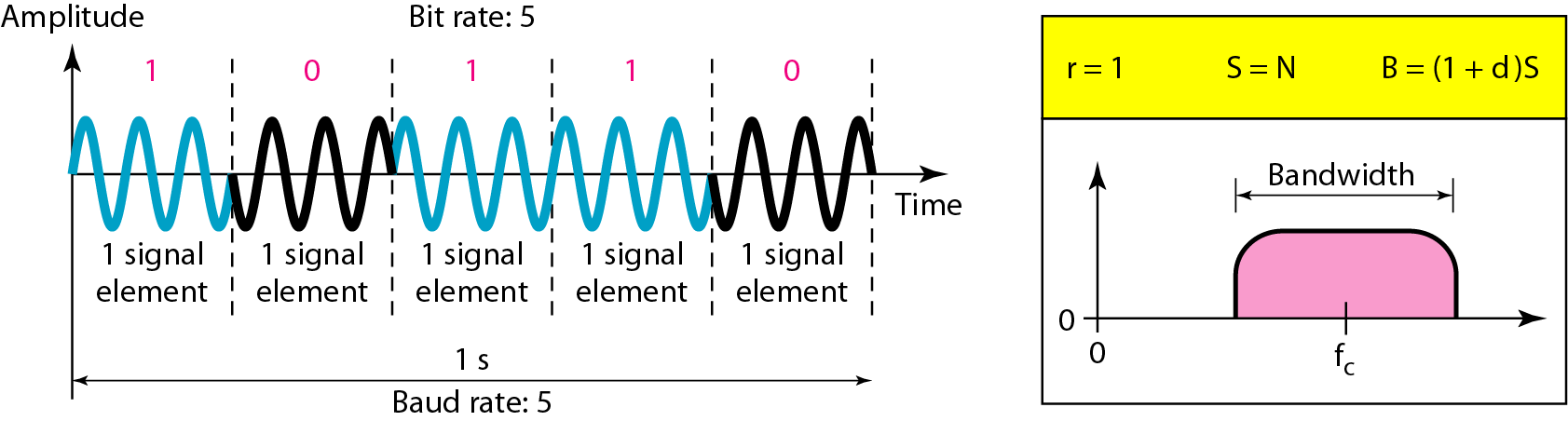 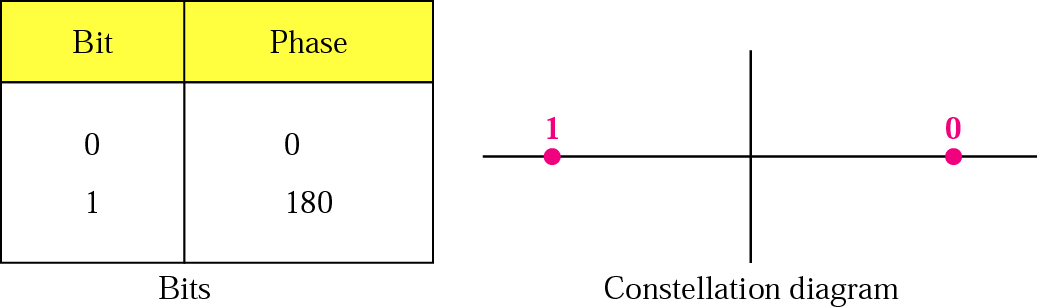 23
Bandwidth  of Binary PSK
PSK is less susceptible to noise than ASK.
 PSK is superior to FSK because we do not need two carrier signals.
The implementation of BPSK :
the signal element with phase 180° can be seen as the complement of the signal element with phase 0°.
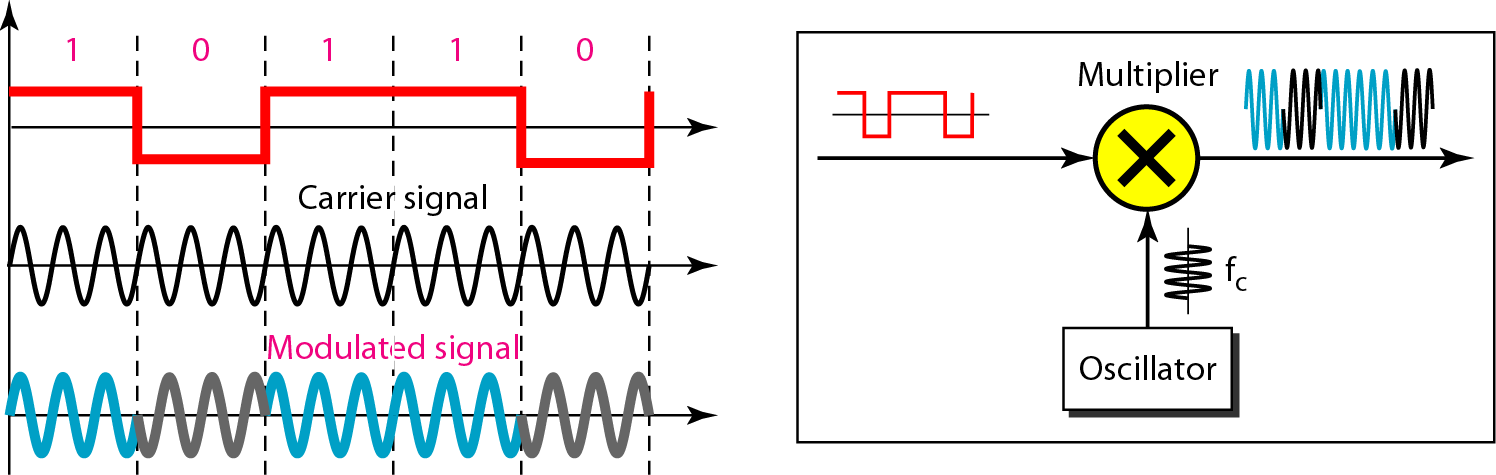 24
[Speaker Notes: . No bandwidth is wasted for
separating two carrier signals.

PSK is limited by the ability of the equipment to distinguish small differences in phase.
This factor limits its potential bit rate.]
Digital Modulation Summary
25
Digital Modulation Summary
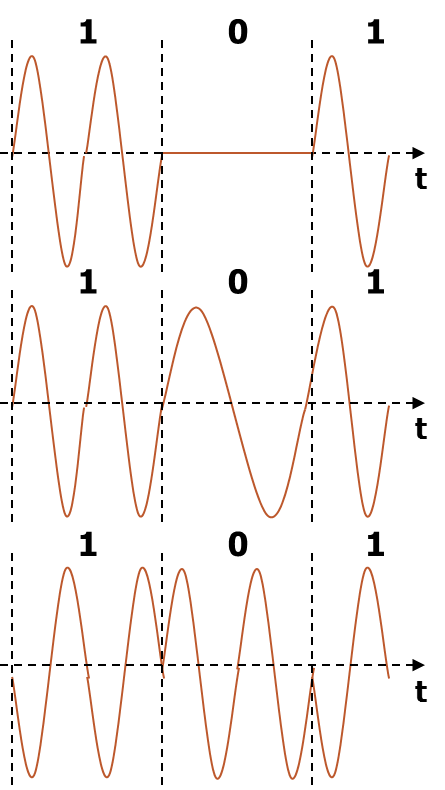 26
Thank You
27